Concept of JINR Corporate Information System
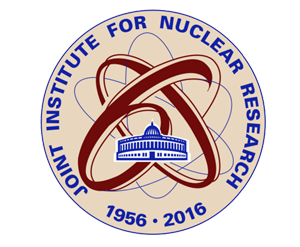 I.Filozova 12, V.Korenkov 12, T.Strizh 1
1 JINR LIT, Dubna, Russia
2 University “DUBNA”
Nec’2015, Montenegro, Budva, 28  September  ─ 2 October 2015
Integration Problems of the Information Environment
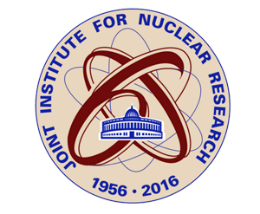 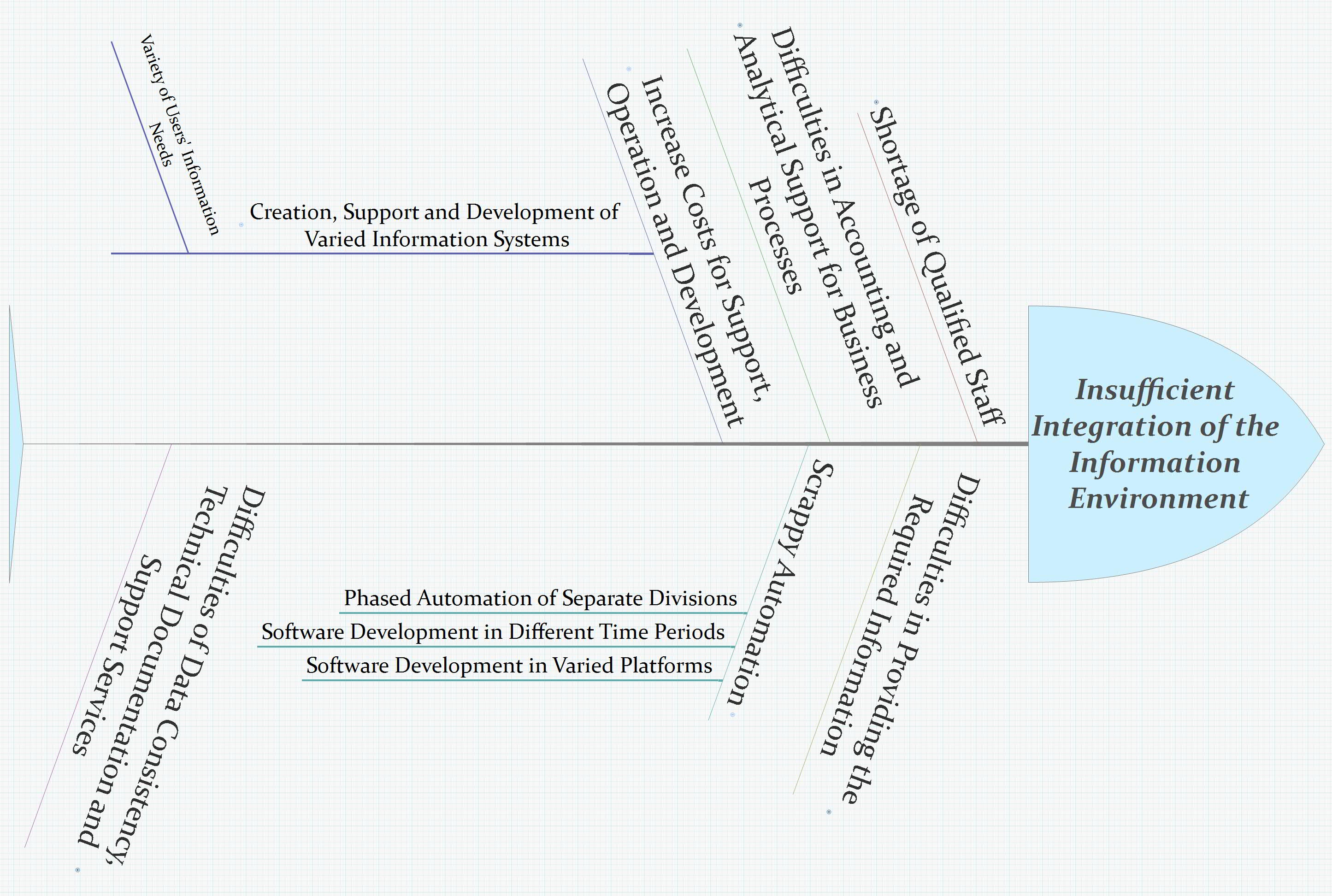 [Speaker Notes: Причинно-следственный анализ проблем интеграции информационной среды организации, в т.ч. ОИЯИ]
Corporate Information System
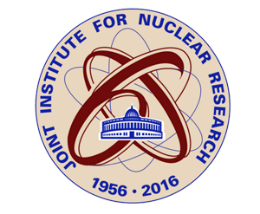 CIS
Processing tool, covering the major business processes and organizing a unified information space
Human-machine system and tool to support intellectual human activity: 
providing the accumulation of experience and formalized knowledge;
continuously improved;
adaptive to the changing environmental conditions and new needs of the organization
 Management ideology, combining business strategy and
information technology

 Characteristic of organization level
An integrated approach to the automation of all components 
of the organization's information technology
[Speaker Notes: Концепция информационной системы обеспечивает интегрированный подход к автоматизации всех компонентов информационных технологий, используемых в организации.]
CIS Goals and Objectives
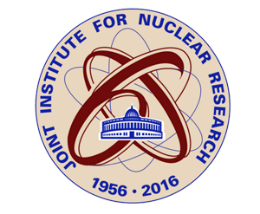 Comprehensive automation of all activities for successful implementation of its mission ─ achievement scientific results, the satisfaction of the scientific community (for the scientific organization)
Materials & Equipment
Financial
Efficient 
Resources
Management
Technological
Human
Intellectual
Informational
CIS is unique for the given organization always, reflecting the activity specifics
[Speaker Notes: Цели и задачи КИС]
CIS Typical Suit
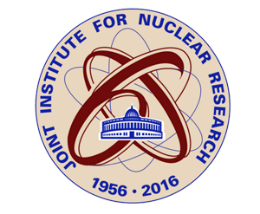 Finance 
Management 
System
Computer-
Aided 
Design
Systems
Collaboration 
Suites
Human 
Resources 
Management
System
Management
Information 
Systems
Specialized 
User 
Workstations
Project 
Management
System
Software & Hardware 
Platform
Electronic 
Document 
Management
System
Software for
Implementing 
Special 
Problems
Enterprise 
Content 
Management
System
Decision 
Support 
System
[Speaker Notes: Типичный Состав КИС может включать:
система управления финансами 
система управления персоналом
система управления проектами
система автоматизированного проектирования (CAD/CAM/CAE) система
система электронного документооборота (Electronic Document Management System)
система организации рабочего пространства 
среда Internet / Intranet
система управления корпоративным контентом (Enterprise content management, ECM)
система управленческой отчетности (MIS)
специализированные рабочие места пользователей
системы моделирования и представления бизнес-процессов
системы математического и имитационного моделирования процессов
системы математического (в т.ч. статистического) анализа данных
специализированные продукты или системы для реализации частных задач
корпоративные порталы (обработка и доставка информации, доступ к разнообразным сервисам)
мобильные приложения (доступ к корпоративным информационным каналам в любое время в любом месте);
системы совместной работы – Collaboration Suite (обеспечение среды для совместной работы больших групп участников бизнеса).
…]
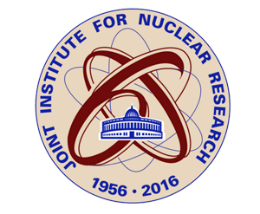 CIS Stack
Management Result
Executive 
Information 
Systems
Top Management
Strategic Development Plan
Strategic Layer
Decrees, Analytical Reports, Predictions,
Plans
Analytic Service
Decision Support System
Management Information System
Data Warehouse
Operational
layer
Operational orders, reports of divisions
Leaders of Divisions
Operational Processing Systems, Enterprise Content Management System, 
Special Software …
Executors
Account Data
Users
Standard Documents
Electronic Document Management Systems
Resources
Finances
Information
Materials 
Equipment
People
Software&Hardware 
Platform
Institutional Portals
Information Security Subsystem
Common Services (e-mail, mobile alerts,…)
Operating Systems, DBMS
Telecommunications
Computing
[Speaker Notes: Структурно КИС м.б. представлена в виде управленческой пирамиды, в которой присутствуют два слоя: нижний –  оперативный и верхний – стратегический.
На вход КИС поступает информация об основных ресурсах (финансовых, материальных, кадровых, информационных), которыми необходимо управлять, на выходе - результат основной деятельности организации.
По мере продвижения вверх по пирамиде происходит структурирование первичной информации, ее свертка и фильтрация, обеспечивая высшему руководству отчеты, отражающие самые существенные показатели для выработки стратегических решений по управлению и развитию.]
Current Research Information Systems (CRIS)& Open Access Repositories (OAR)
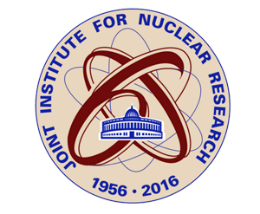 CRIS
Managment:
Financial information
Staff information
R&D organisation
administrative 
comprehensive 
integrative 
person-centric
analytics
Record the R&D (Research and Development) activity
Cover projects, people (expertise), organizational structure, R&D outputs, events, facilities and equipment
Strategic Layer
Bibliographic Information
Affiliation
Project Information
Commonalities:
OAR
Operational Layer
Collect and preservate the R&D outputs 
Services Set for the collaboration members to manage and distribute digital resources.
public 
file-centric 
rights 
preservation 
distributed paradigm
Managment:
Bibliographic Data
Full-Text Documents 
Authoritative Data Resources
Aggregative Approach
Integrating with institutional HRM, project a.o. systems:
Sharing and re-using resources
[Speaker Notes: Для научной организации существенным является компонент, называемый CRIS & OAR, отражающий результаты ее интеллектуальной деятельности и располагающийся на стыке оперативного и стратегического слоя пирамиды КИС. В задачу этой подсистемы входит обеспечение интеграции с другими ИС организации, совместное использование и повторное использование ресурсов.
Далее рассматривается CRIS & OAR в срезе текущего состояния КИС ОИЯИ.]
JINR CIS Current Status
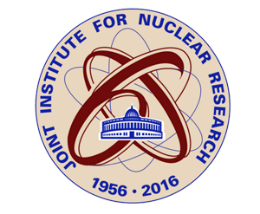 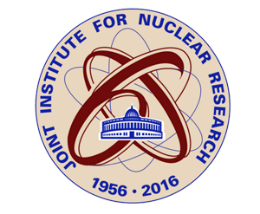 People
staff  manager
P
Bibliographic Information
bibliography specialist, librarian, 
content manager, 
identity manager
Projects
research project manager
P
B
Curation
View
F
U
Materials
&
Equipment
facility manager
Finance
financial officer
Need Curation Processes & Human Responsibilities
[Speaker Notes: Эффективное совместное использование и повторное использование ресурсов требуют постоянного курирования () процессов управления ресурсами организации.]
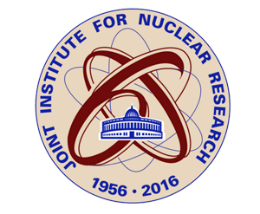 History 
Tracking
Authorities 
Variety
Normalize as much as possible: Authority Records*
*search elements of bibliographic records
More qualitative, consistent data 
Minimizing the data input by end-users
Authority Control
identify objects and concepts uniquely
Linkages
Variety
Identifiers Variety
n:m relations, 
Vertical linkages, 
Horizontal linkages
People, Institutes, 
Grants, Experiments, 
Projects, Journals, …
DOI, 
ORCID,
...
Predecessors/Successors
[Speaker Notes: В частности, для CRIS & OAR  подсистемы необходимо обеспечить процедуру авторитетного нормативного контроля электронных ресурсов.
Авторитетные / нормативные записи – это поисковые элементы библиографических записей (имена авторов и персоналий, наименования организаций, наименования коллективных авторов, тематические термины, географические названия, унифицированные заглавия и т. д.), представленные по определенным правилам. Авторитетные записи однозначно идентифицируют объекты и понятия.]
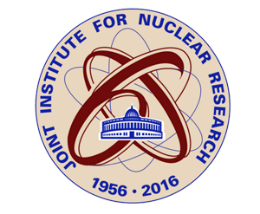 Source Data
CRIS & OAR Systems
Bibliographic Databases 
Vocabularies,
Ontologies, ORCID/AuthorClaim 
a.o. authors‘ identifying systems
Authority Control
Result
Tool
Relevant Information about 
R&D activity

Lists of Publications
Scientific Reporting
Bibliometrics & Scientometrics
Authority Control

Accounting of all name variants
Authoritative data disambiguation

in information search, submission
[Speaker Notes: Источниками данных для процедуры Authority Control являются институциональные репозитории, библиографические базы данных, словари, онтологии, системы идентификации авторов.
Процедура Authority Control обеспечивает 1) учет при поиске информации всех вариантов наименований, 2) разграничение одинаковых названий. 
Результатом Authority Control является достоверная и актуальная информация, отражающая научно-исследовательскую деятельность организации.]
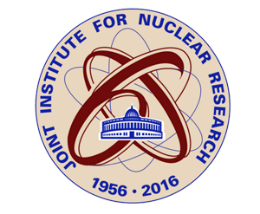 JDS
PIN
IDC
Staff information:
 Employment profiles
  Bibliographic Archive 
  Projects’ Information
Scientific activities 
management: 
entire  lifecycle for 
conferences, 
meetings, lectures
Personal Information System
Integrated Digital 
Conferencing System
JINR Document Server
Indico, ©CERN
©JINR
from file
from person
from event
CRIS & OAR  Running Systems
Open Access Repository of materials concerning the R&D activity
Invenio, ©CERN
Viewpoint
[Speaker Notes: В ОИЯИ в этом срезе (research information management ) функционируют три системы – JDS, PIN, IDC, обеспечивающие доступ к контенту с различных точек зрения – от файла (документа), от персоналии, от события.]
Authority Control Realization
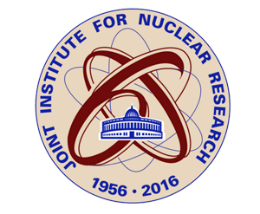 Solved by: MARC21 Authorities + Invenio v1.2.1 API

MARC21 authorities
Repeatable linking ﬁelds (fields 4xx, 5xx)
Horizontal linking (subﬁeld $w: $wa - predecessor, $wb- successor) 
Vertical linking  (subﬁeld $w: $wt - parent) 
Repeatable System Control Number (field 035)
Repeatable Standard Technical Report Number (field 027)
Module BibAuthority 
Enriching of bibliographic data with data from authority records 
Re-indexing of bibliographic records containing links to recently updated authority records
Cross-referencing between MARC records($0 subfields)
[Speaker Notes: Начиная с версии Invenio v1.2.1 (ПО для JDS)  стала доступна процедура Authority Control непосредственно в системе. В основе решения – библиографические форматы  MARC21 и MARCXML для описания авторитетных записей.]
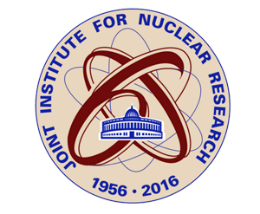 Current work
(1) AUTHORITY  Collections Addition
(2) Authority Control Realization
4
1
Bibliometrics & Scientometrics
Statistics Providing
3
2
(1) Output Formats Configuration
(2) Search Engine Configuration
Displaying the search results from other information 
systems via JDS GUI
Authority Records Verification
Curation Processes Providing
[Speaker Notes: Последовательность работ на 2015-2016 гг.]
Collection Authorities
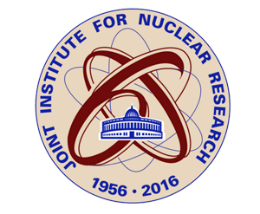 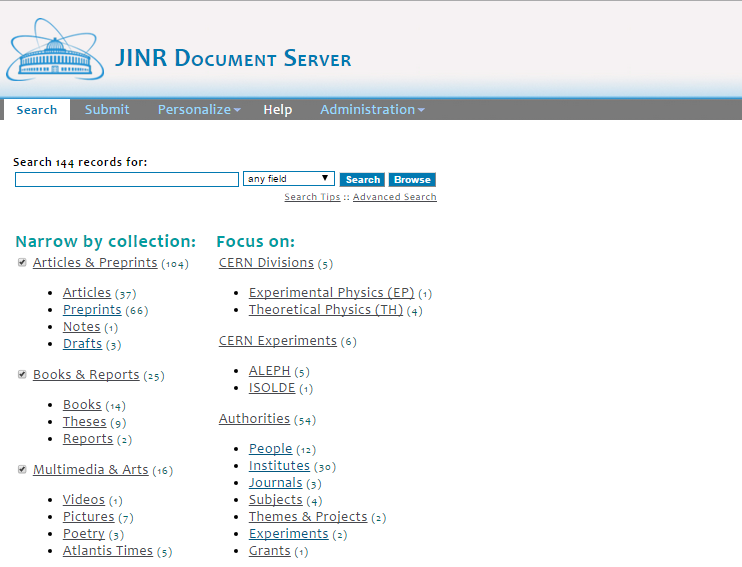 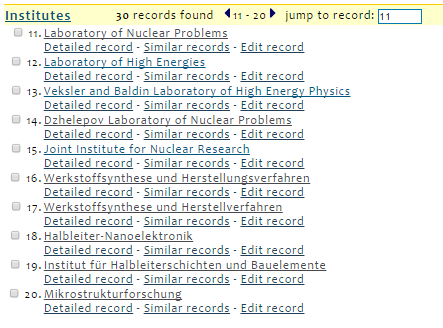 Collection Institutes. Record JINR
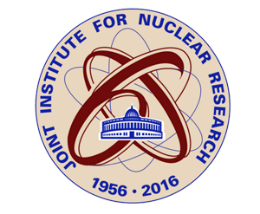 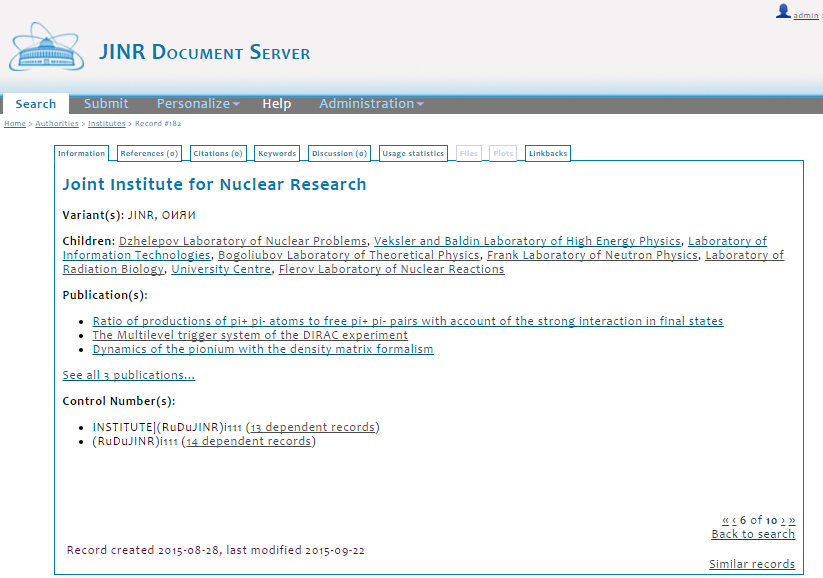 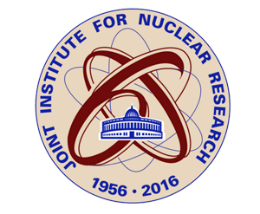 Record LIT. Detailed Information
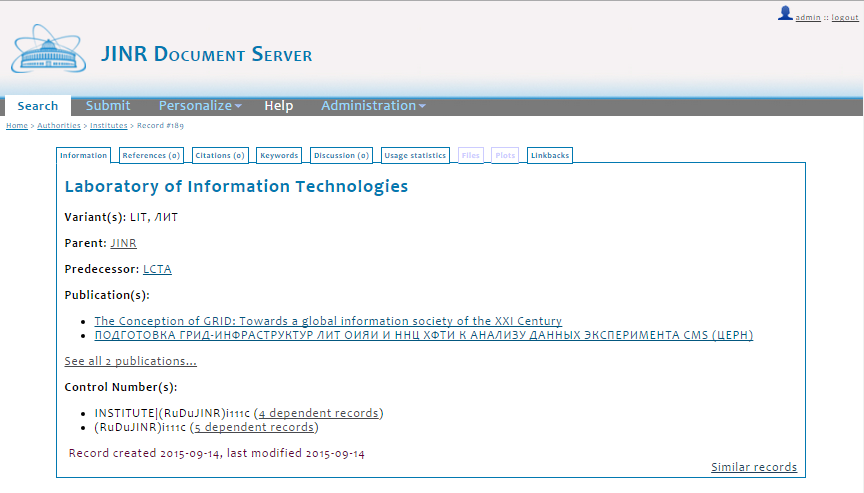 Institute →Publication
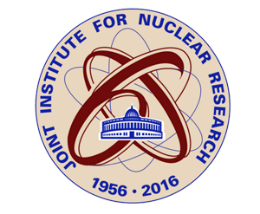 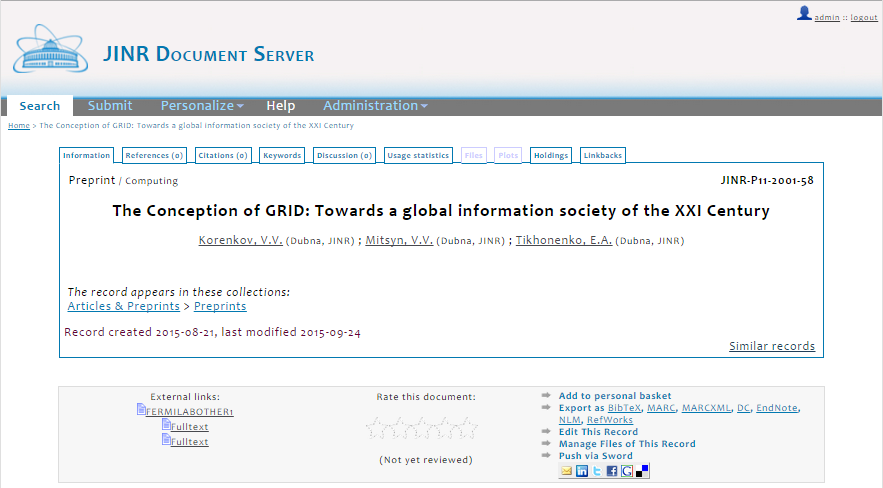 Collection People. Author → Publication
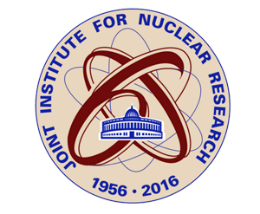 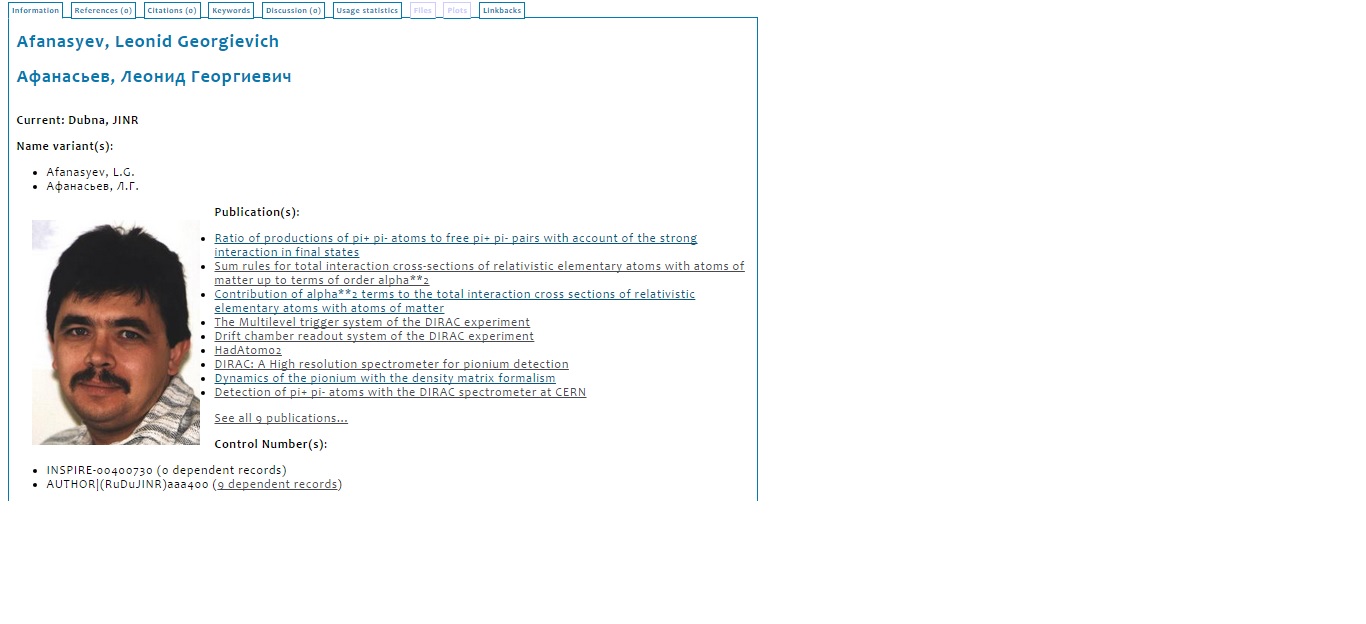 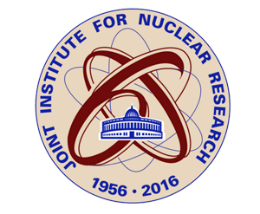 Experiment → Publication
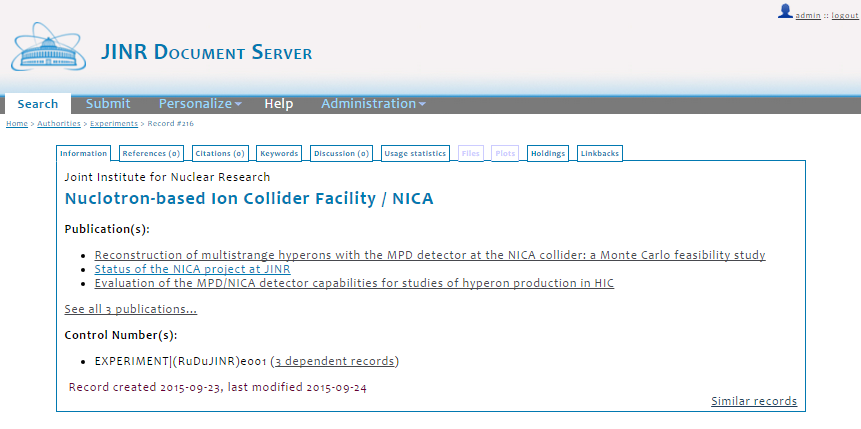 Grant → Author → Publication
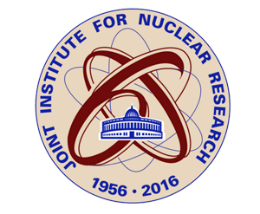 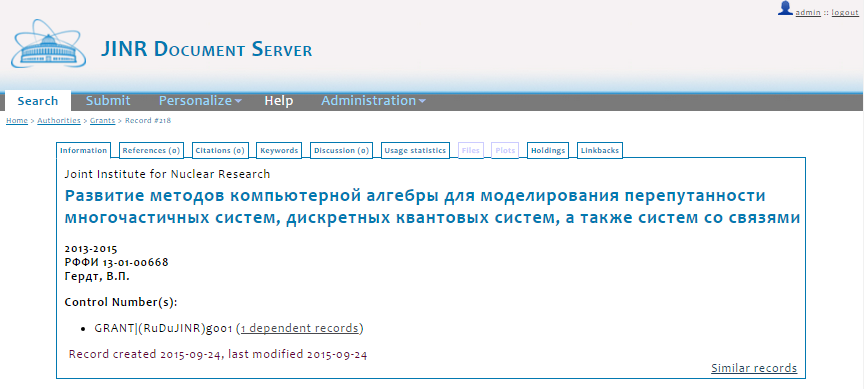 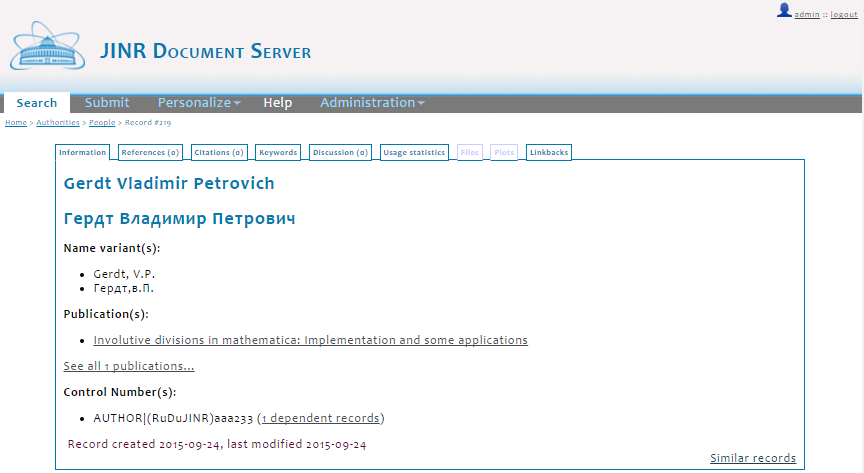 Thanks for Your Attention!